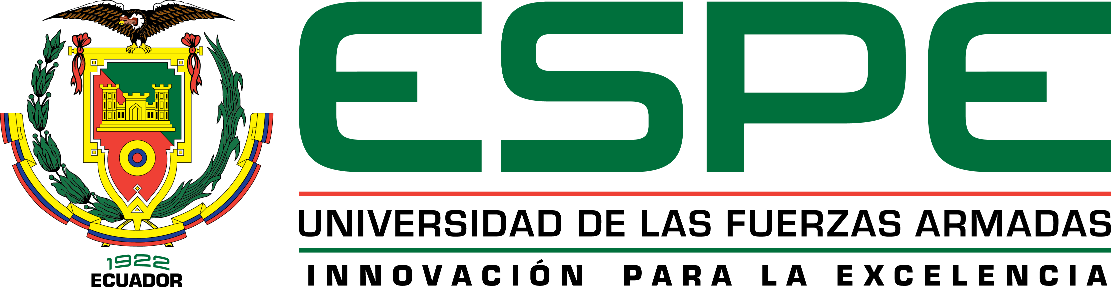 DEPARTAMENTO DE CIENCIAS ECONÓMICAS,
ADMINISTRATIVAS Y DEL COMERCIO
CARRERA DE INGENIERÍA EN ADMINISTRACIÓN 
TURÍSTICA Y HOTELERA


TEMA: CALIDAD TURÍSTICA PARA LA SOSTENIBILIDAD
 DE LA HOSTERÍA CHORLAVÍ


AUTORAS:
CAROLINA ESTEFANÍA BORJA BORJA
SARA KATHERINE DELGADO FLORES
CALIDAD TURÍSTICA 
PARA LA SOSTENIBILIDAD 
DE LA HOSTERÍA CHORLAVÍ
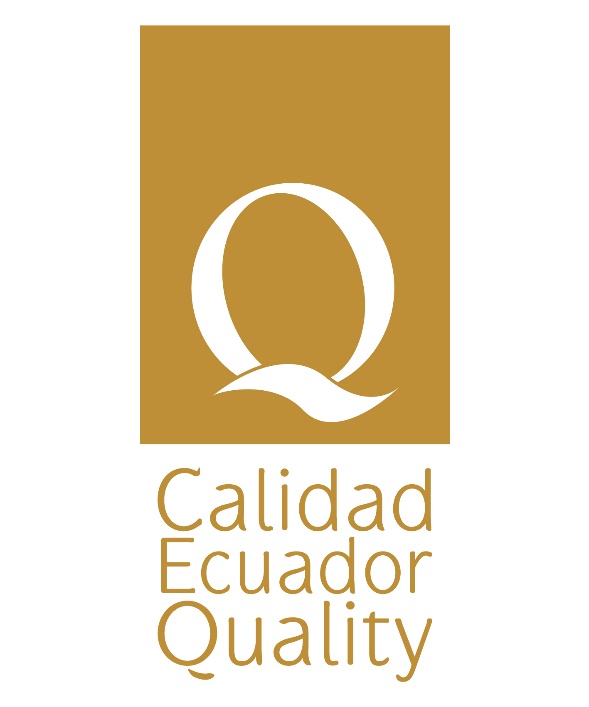 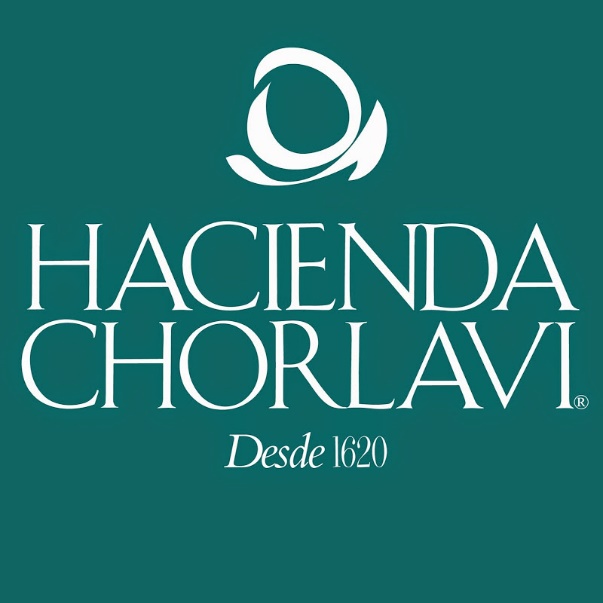 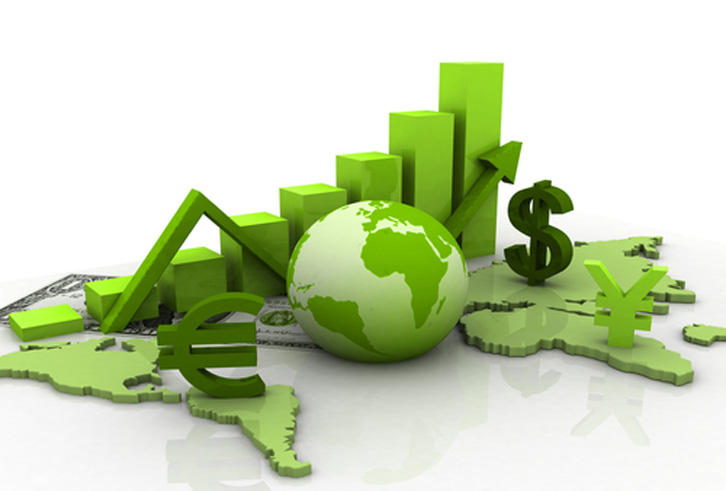 PLANTEAMIENTO DEL PROBLEMA
OBJETIVOS
MARCO METODOLÓGICO
FUNDAMENTACIÓN TEÓRICA
DIAGNÓSTICO
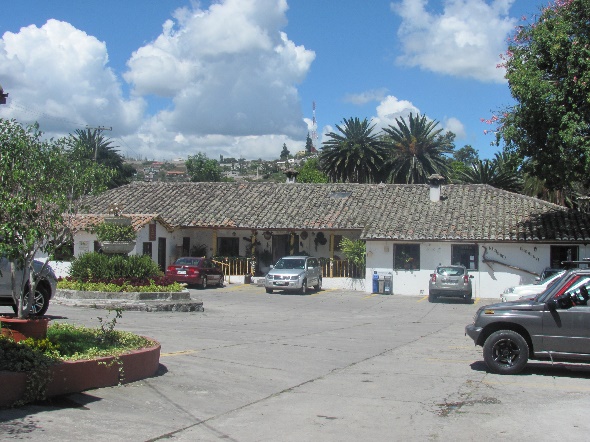 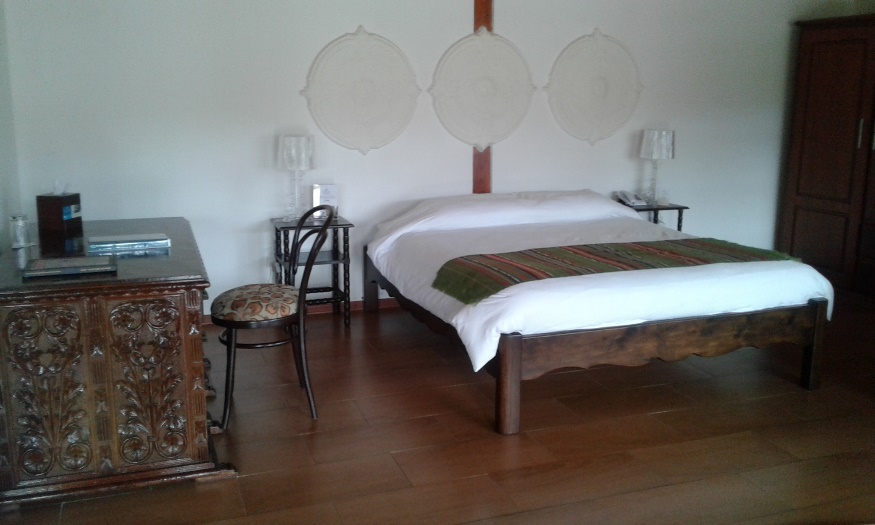 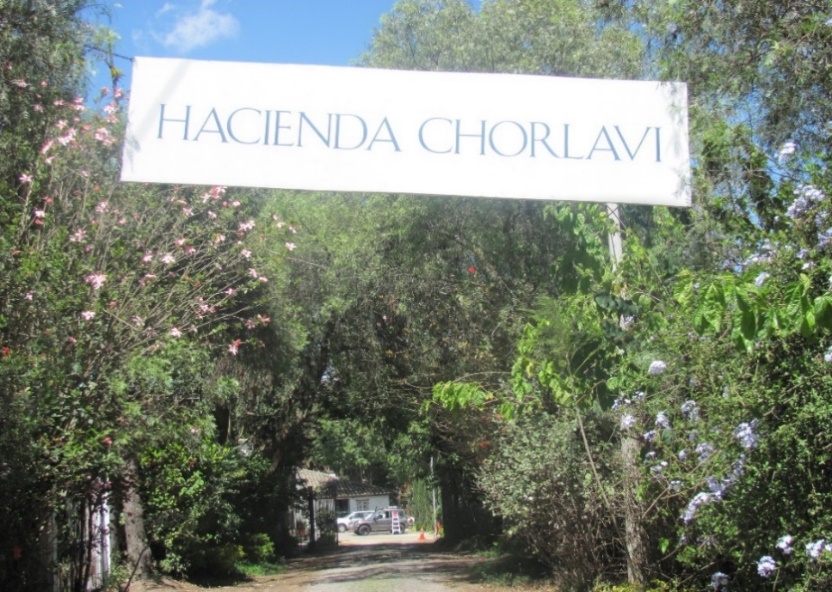 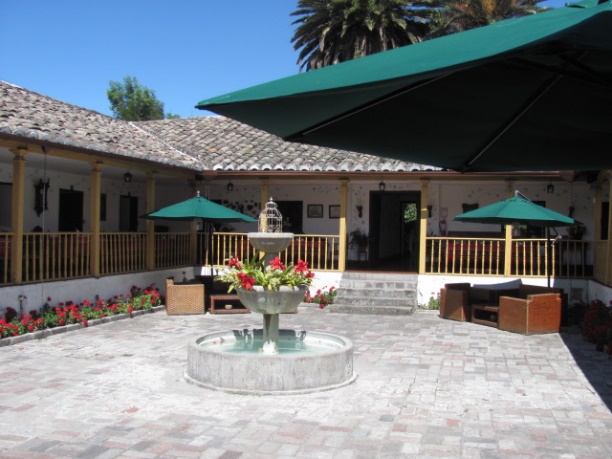 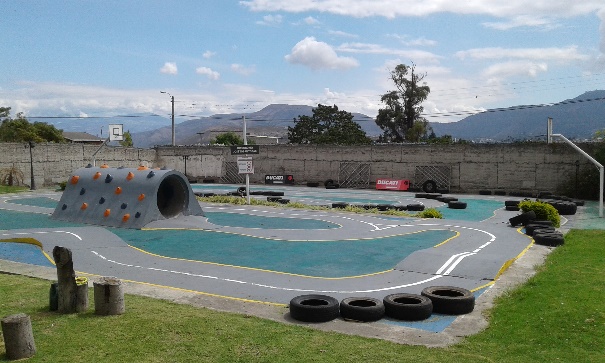 ¿Considera usted que la infraestructura y los servicios ofertados 
por la hostería son de calidad?

Tabla 11 
Calidad en infraestructura y servicios
Al momento de elegir un destino de viaje prefiere:

Tabla 7 
Destino
Figura 14: Destino
Figura 18: Calidad en infraestructura y servicios
¿Considera usted que las prácticas ambientales 
es un factor importante al momento de elegir una hostería?

Tabla 12 
Prácticas ambientales
¿Qué indicadores considera usted que representan la calidad 
de un establecimiento hotelero?

Tabla 20 
Indicadores de calidad
Figura 19: Prácticas ambientales
Figura 27: Indicadores de calidad
ENTREVISTAS
OBSERVACIÓN
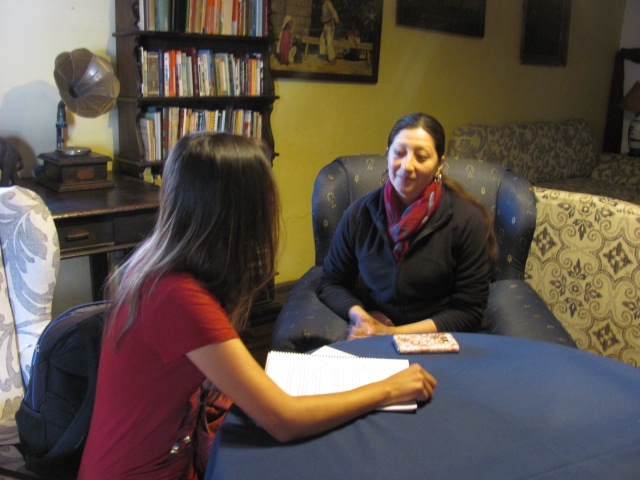 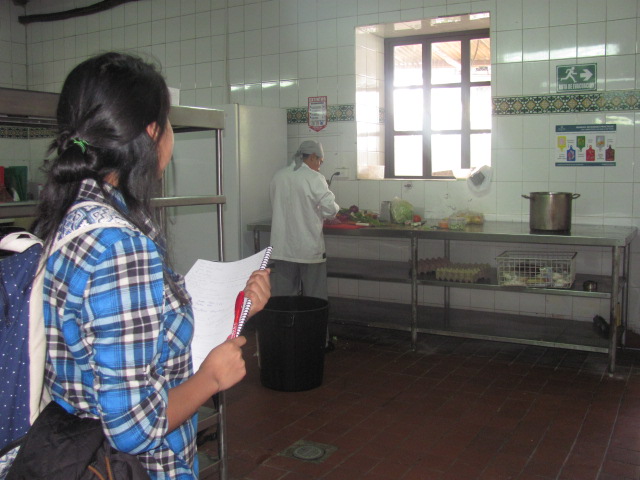 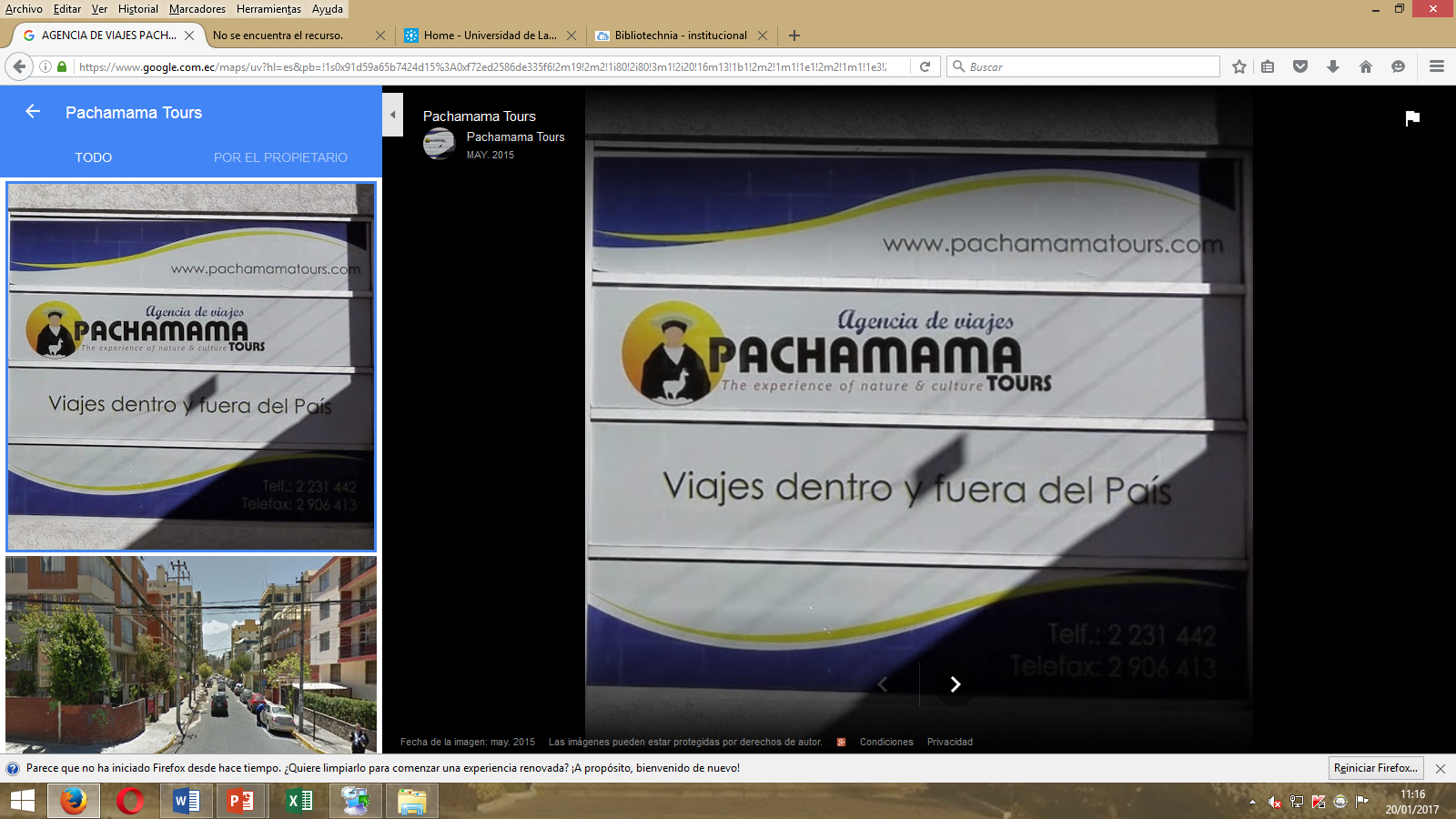 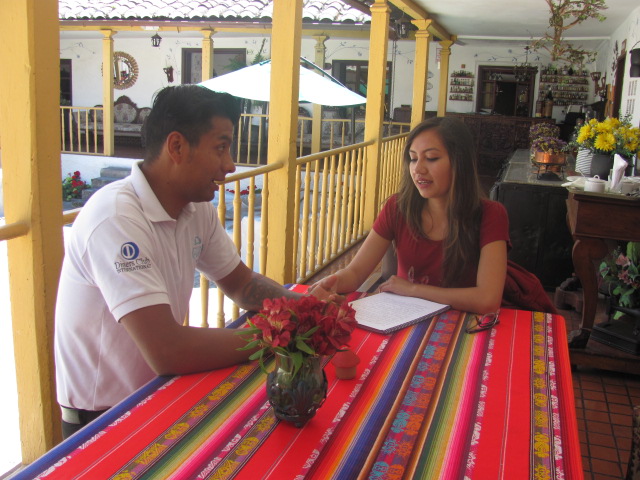 PROPUESTA
PORTADA
1° PÁGINA
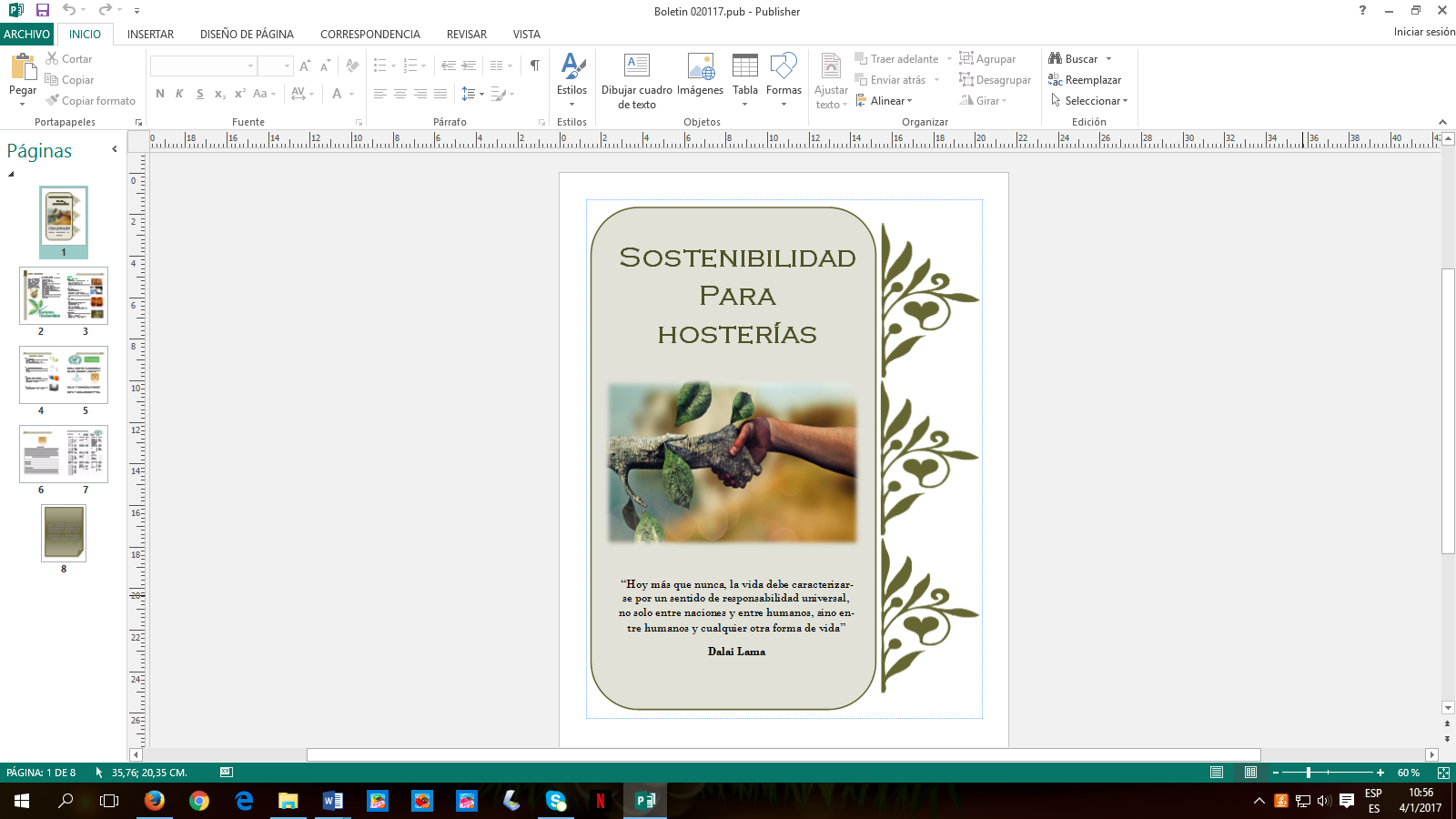 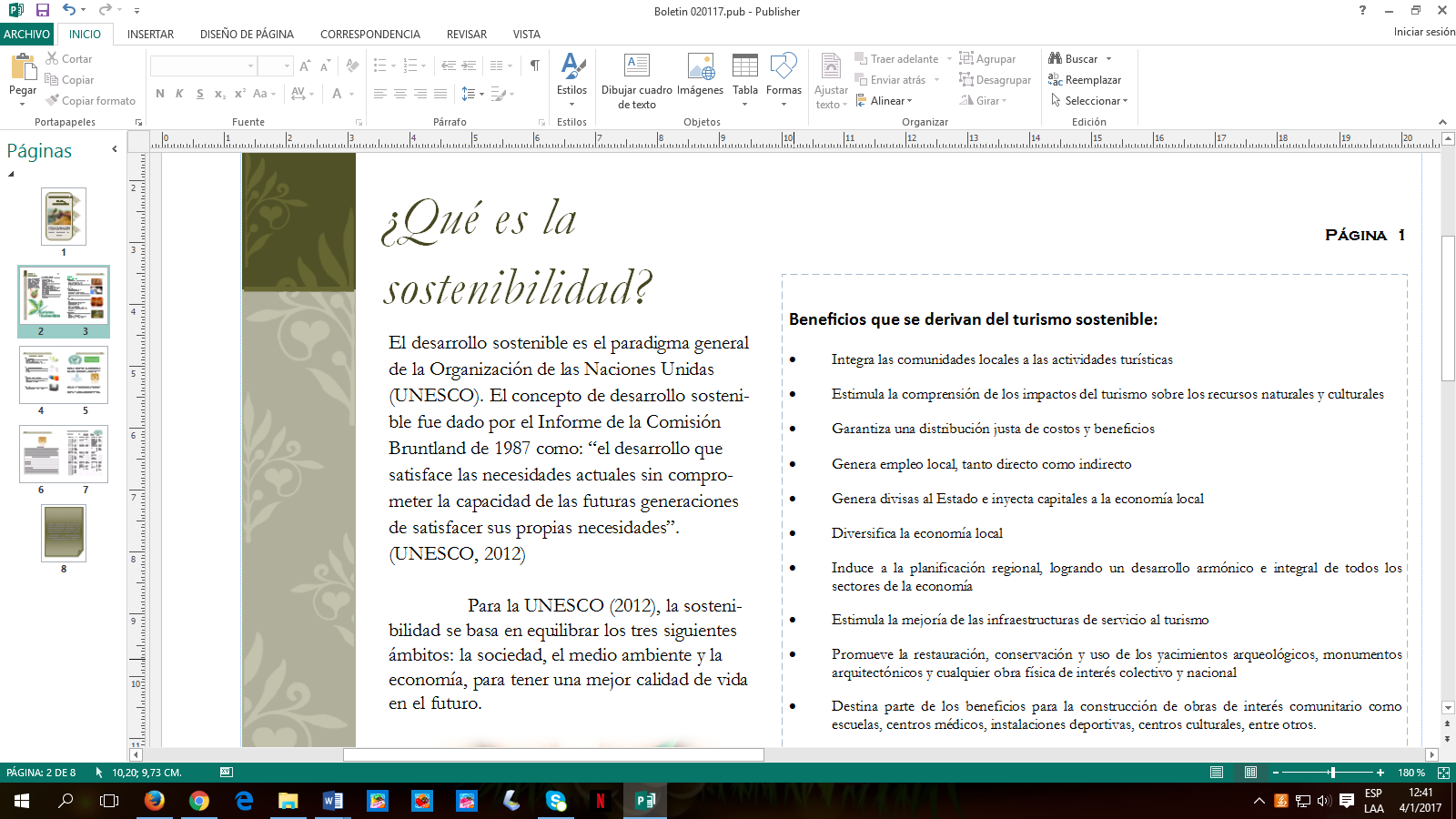 2° Y 3° PÁGINA: BUENAS PRÁCTICAS AMBIENTALES
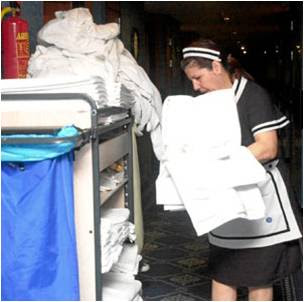 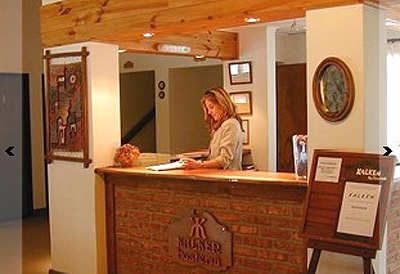 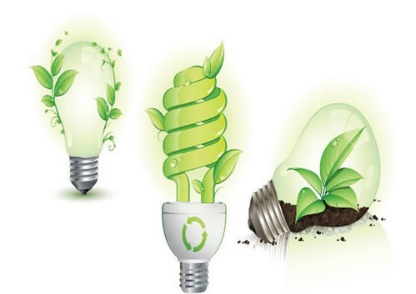 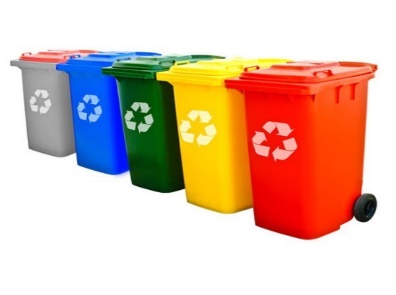 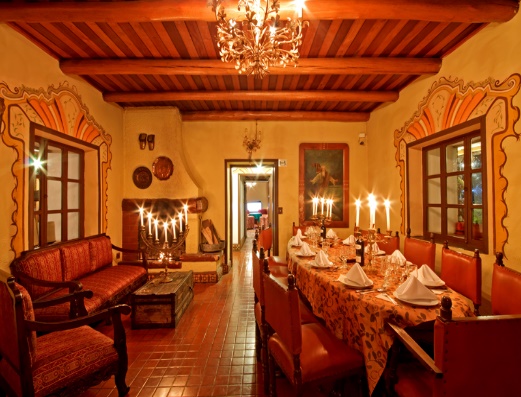 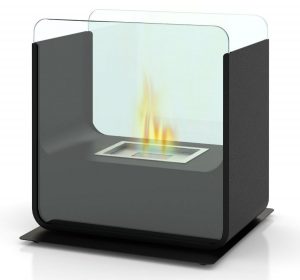 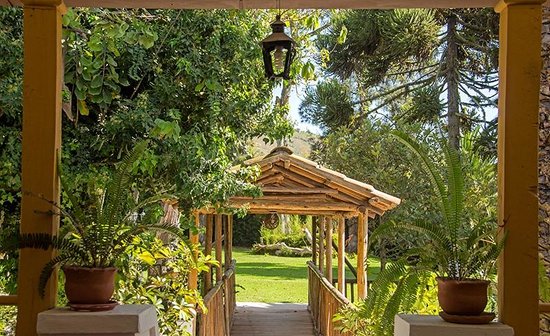 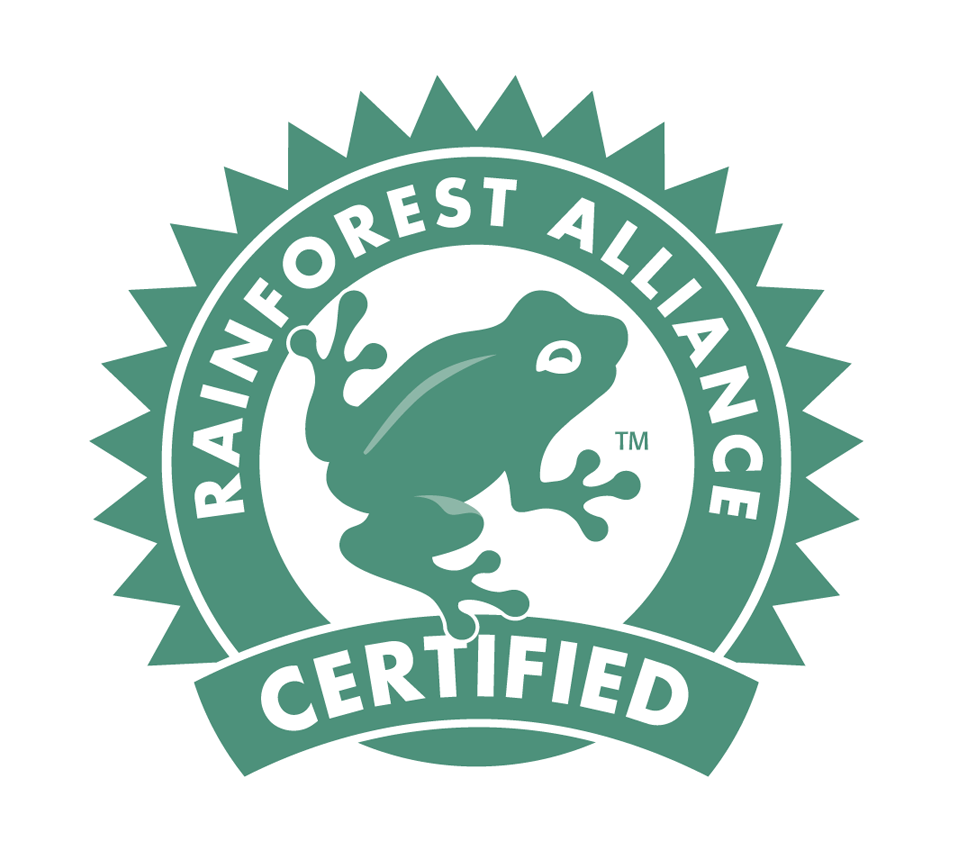 4° y 5° PÁGINA
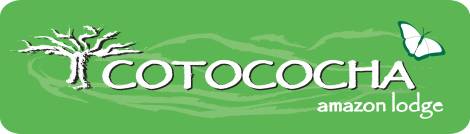 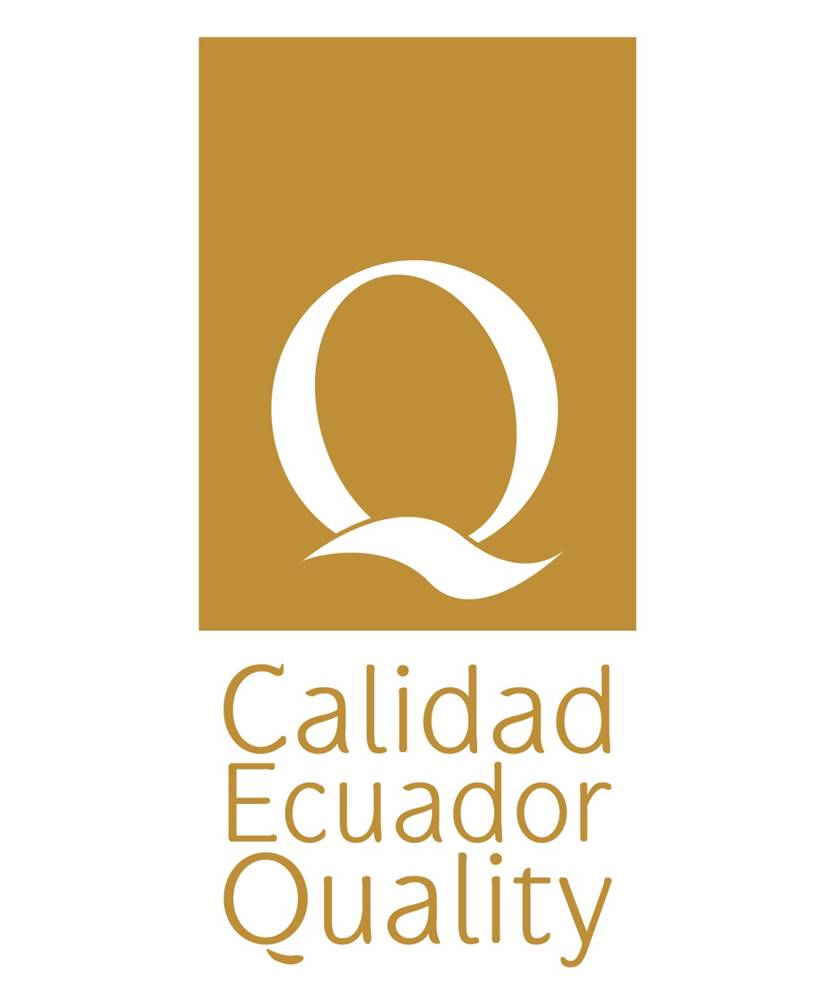 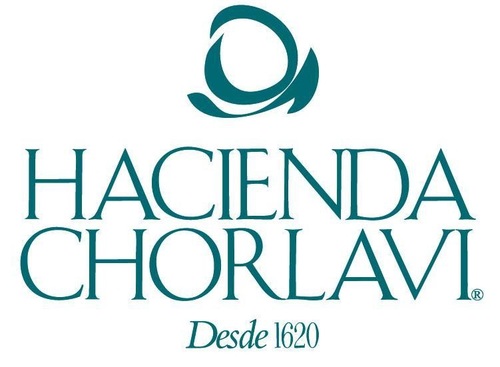 CONTRAPORTADA
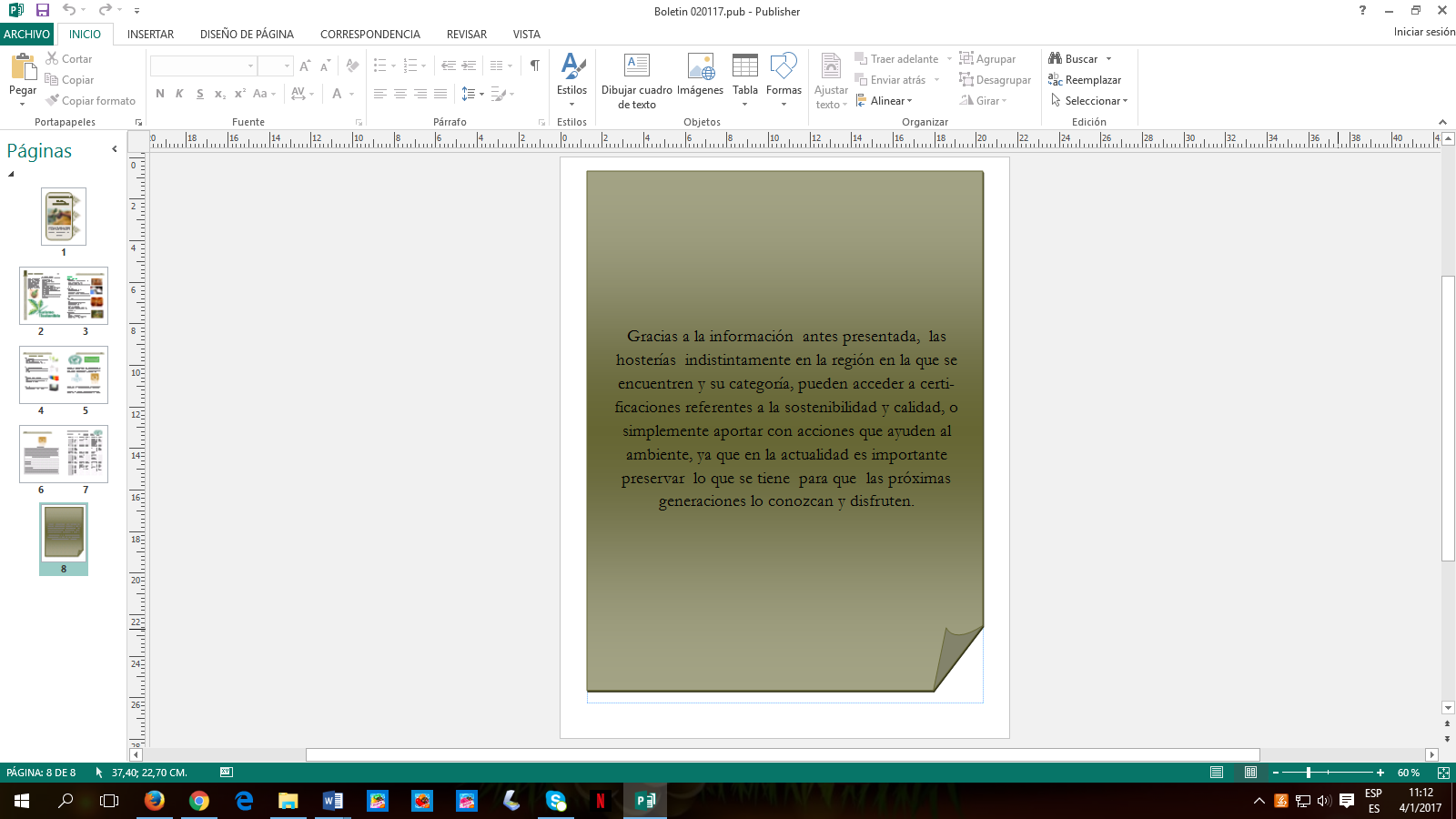